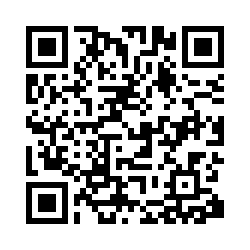 Pre-survey: Please complete before we start.
Thank you!
Creating a Poster/PresentationWorkshop
Drs. Amanda Brooks, Jennifer Hellier, and Karma McKelvey
WHO IS YOUR AUDIENCE?
What do they know? Experts? Novices?
 How much time do you have for your presentation?
 How much time do they have to read your poster?
 Does your audience have decent vision?
WHAT TO INCLUDE
title
author*
abstract/overview
background / introduction
methods used
results (4-6 high-resolution figures and/or tables)
discussion/conclusions
references
acknowledgements (i.e., funding, participants, etc.)
Surprisingly, I have seen this missing!
https://ohiostate.pressbooks.pub/scientificposterguide/chapter/scientific-posters/
[Speaker Notes: Characteristics of a Scientific Poster
Organized, clean, simple design. 
Focused on one specific research topic that can be explained in 5-15 minutes.
Contains a Title, Authors, Abstract, Introduction, Materials & Methods, Results, Discussion, References and Acknowledgements.
Has four to 6 high-resolution figures and/or tables that describe the research in detail.
Contains minimal text, with figures and tables being the main focus.]
WHAT NOT TO INCLUDE OR DO
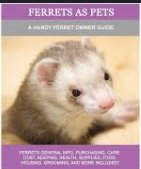 TOO MUCH information (e.g., loads of text)
 too small of text
 low-resolution figures
 names of participants (or other HPI)
 poor contrast between background and text
link = what to include in your abstract. https://www.ncbi.nlm.nih.gov/pmc/articles/PMC1082941/
[Speaker Notes: Make it easy for your audience so don’t do the following:

TOO MUCH information (e.g., loads of text)
 too small of text
 low-resolution figures
 names of participants (or other HPI)
 poor contrast between background and text

The next set of slides include the 6 steps to an excellent poster.]
1
MAKE IT EASY TO READ
use bullet points (no need for full sentences)
 justify your text to the left
 pictures = 1000 words 
 don’t surround images/diagrams with large blocks of text
[Speaker Notes: Step one: make it easy to read for your audience.]
2
MAKE A STORY
structure is important
 logical order from LEFT to RIGHT and TOP to BOTTOM
 separate your story into three or four columns
 make a clear START to FINISH flow
[Speaker Notes: Step 2: make a story that flows and not jumps from one part of the poster to another.]
3
BREATHING SPACE
allow for negative space
 too much information = cluttered
 ~40% of the poster should have “white space” or be blank
 use space strategically  for the most important info (the figures and tables)
[Speaker Notes: Step 3: allow your poster to breathe! Meaning don’t be afraid of negative space.]
4
RIGHT COLOR PALETTE
color = makes your story come to life
 only use 3-5 colors
 avoid too bright of colors & those that print poorly
 background pictures/patterns can be distracting
 dark backgrounds do not print well
 keep it simple
[Speaker Notes: Step 4: choose a color palette that has high contrast from your background]
5
FONT SIZE & STYLE MATTER
general rule: everything should be visible from 6’ away
 text should be 24 points or larger
 use one font style for the body and another for titles
 use a professional font (e.g., no comic sans)
 body = serif fonts (e.g., Times New Roman)
 titles/headings = non-serif fonts (e.g., Arial)
[Speaker Notes: Step 5: Font style and size matter!]
6
LAST BITS
think of a concise, interesting title to draw visitors
 re-figure your figures
 add arrows to your figures to help your readers understand what is important
 add titles with more general words for non-experts
 include a summary figure for those passing by or who have little time to read
 use a QR code for the references or only include the most important references on your poster (in a small font)
[Speaker Notes: Step 6: Last items to remember. Your title and abstract should attract visitors, thus, make them easy to understand.]
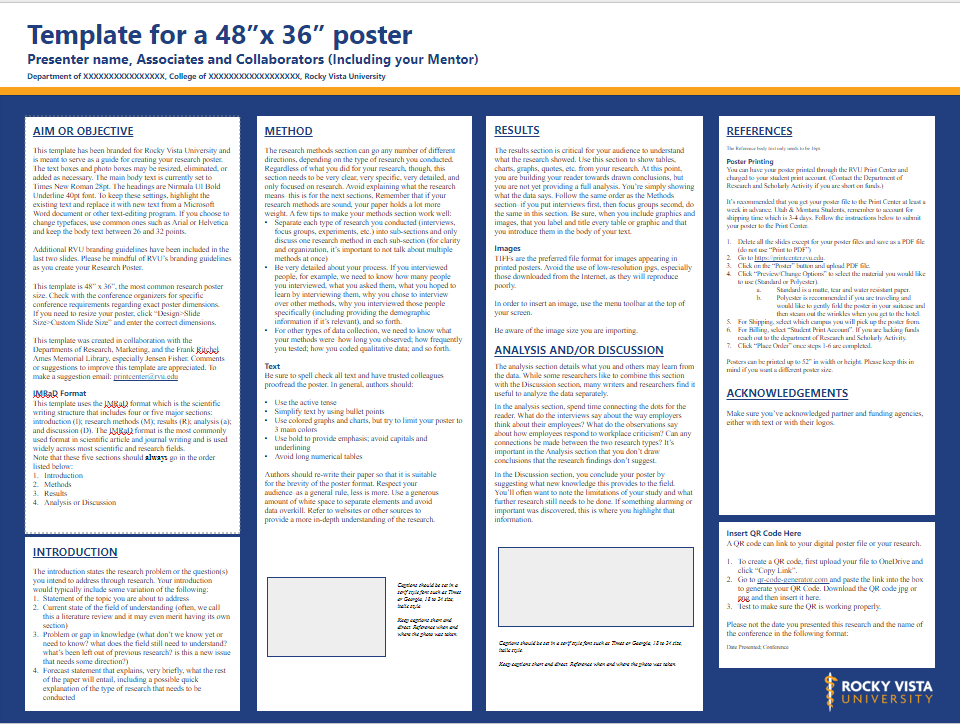 link to RVU template
[Speaker Notes: Here is the template for your use that was created by RVU’s Print Services. The text within this template, tells you what should be included.

You can find it on the Print Center’s Website. I personally prefer just three columns so that it doesn’t look cluttered. I suggest merging the middle two columns into one for visual appearance.]
[Speaker Notes: Here is the Rubric for evaluating RVU’s Annual Research Day poster. Continued on the next slide.]
[Speaker Notes: Here is the Rubric for evaluating RVU’s Annual Research Day posters.]
ORAL PRESENTATION
How long do you have? 

Generally, 15 min to present the salient points with 5 min for questions & answers
[Speaker Notes: Congratulations, your paper is accepted in the research conference! Now what!?! Here are the three steps to help you organize your oral presentation.]
1
OPENING (4 minutes)
self-introduction: name, affiliation, title (1 min)
 research introduction (3 min)
 title of talk
 statement of problem
 objectives
 scope & limitations
2
MAKE A STORY (10 minutes)
research design and methods (4 min)
sources of data & research instrumentation
how data were gathered & analyzed
results, conclusions, and recommendations/next steps (6 min)
data represented in tables, graphs, and images
take home message
3
CONCLUSION (1 minute)
end your presentation (1 min)
restate the impact of your study
acknowledge key contributors and funders
provide references
thank organizers, other authors, audience for attention
open the floor to questions
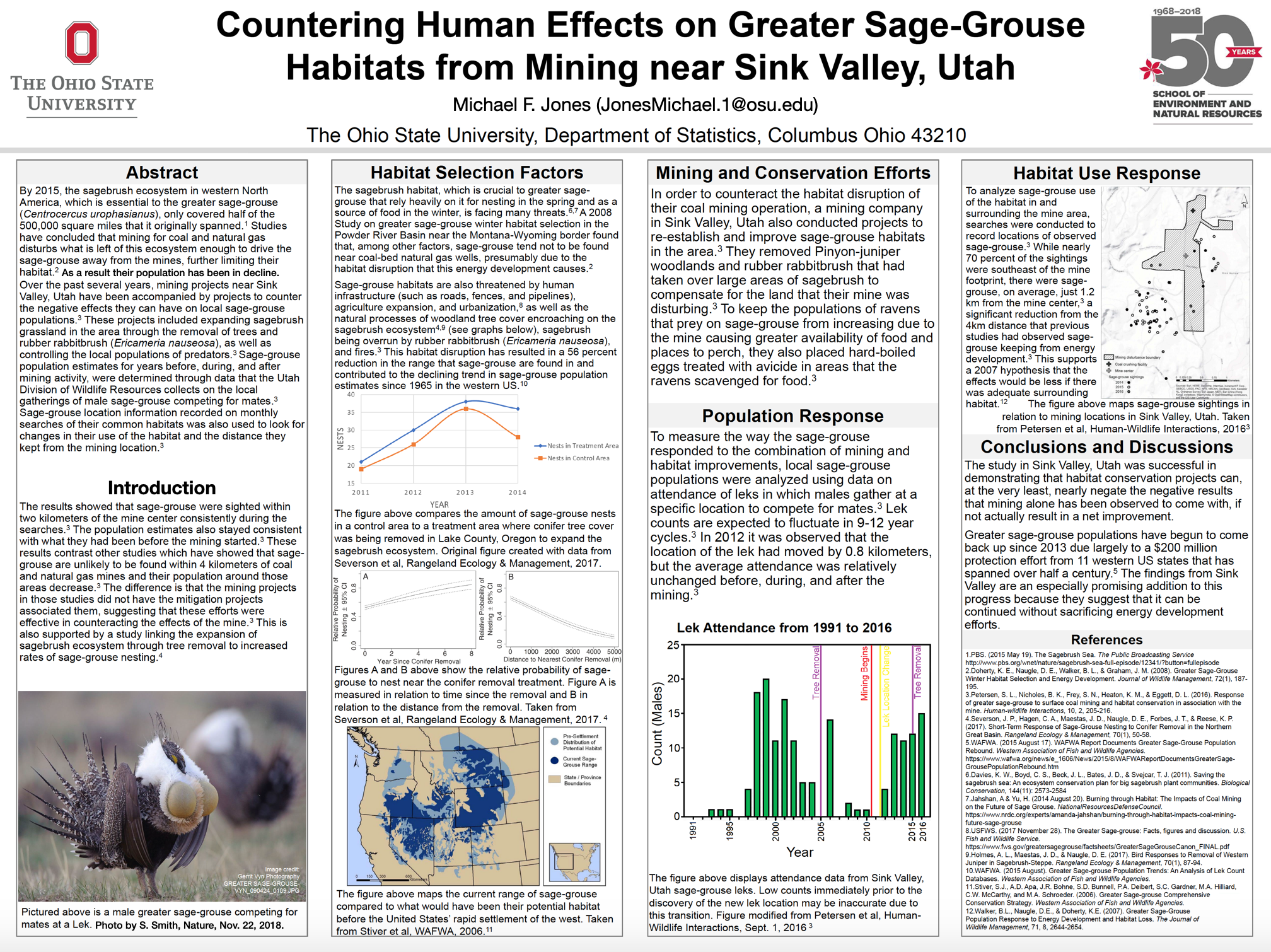 EVALUATE POSTER #1
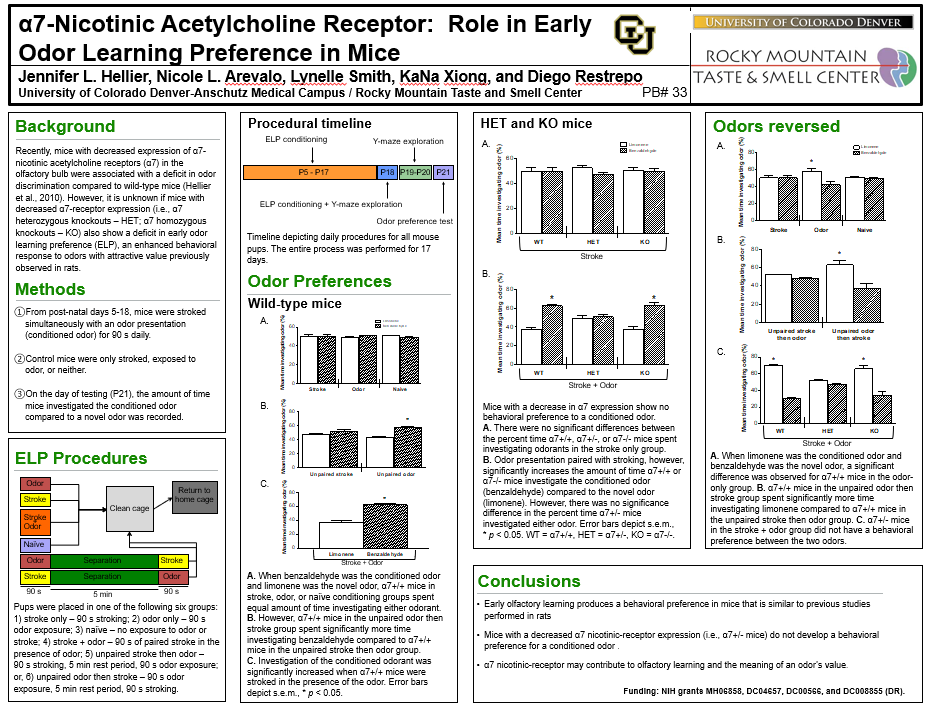 EVALUATE POSTER #2
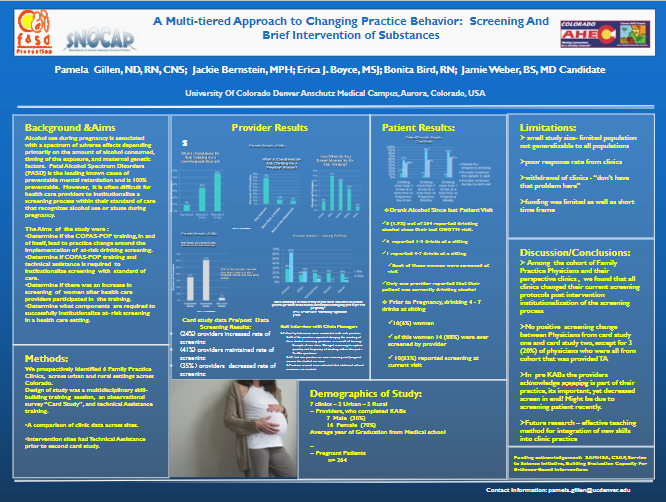 EVALUATE POSTER #3
REFERENCES & HELPFUL SITES
https://ohiostate.pressbooks.pub/scientificposterguide/chapter/scientific-posters/
https://colinpurrington.com/tips/poster-design/ 
https://owl.purdue.edu/owl/general_writing/common_writing_assignments/research_posters/research_poster_overview%20.html
https://guides.nyu.edu/posters 
https://printcenter.rvu.edu/
Post-survey: Please complete today!
Thank you!